管理職向け研修資料
～男性の育児休業取得促進のために～
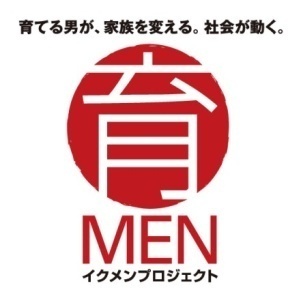 イクメンプロジェクト事務局
2017.10 改訂
目次
1. これからの管理職像　～イクボスとは？～	・・・P3～P5
2. イクボスはどんな事をすれば良いのか？	・・・P6～P9
3. 部下のマネジメントへは二つの視点で	・・・P10～P11
4. 育児休業とは？	・・・P12～P13
5. 男性の育児休業取得に関する理想と現実	・・・P14～P16
6.従業員の育児休業を取得しやすくする必要性とは？	・・・P17～P19
7. 管理職へのメッセージ	・・・P20～P21
2
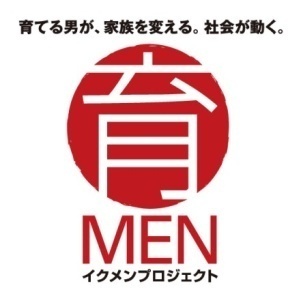 1. これからの管理職像　～イクボスとは？～
3
1. これからの管理職像　～イクボスとは？～
イクボスとは、
部下の育休取得や短時間勤務などがあっても、
業務を滞りなく進めるために業務効率を上げ、
育児と仕事を両立できるように配慮し、
自らも仕事とプライベートを充実させている管理職。
つまり
イクボスとは、部下・組織・社会を育て、
自らも仕事と仕事以外の時間で、
自分育てができるボスのこと！
4
[Speaker Notes: イクボスとは、部下の育休取得や短時間勤務などがあっても、業務を滞りなく進めるために業務効率を上げ、
育児と仕事を両立できるように配慮し、自らも仕事と生活を充実させている管理職。
つまり、
イクボスとは、部下・組織・社会を育て、自らも仕事と仕事以外の時間で、自分育てができるボスのこと！]
1. これからの管理職像　～イクボスとは？～
■これからの管理職が意識するポイント①
マネジメントスタイルの変貌
＜一括管理のマネジメント例＞
職場にプライベートは持ち込むな！
お前の代わりなんていくらでもいるんだぞ。
会社の制度やルールに従え
入社○年度ならそろそろ課長だな
＜多様性受容のマネジメント例＞
各自の価値観を受容できる職場づくりを考えよう
あなたの強みを職場で活かしてほしい
あなたが最大の成果をあげられる制度活用を考えよう
個々の事情を考慮してキャリアプランを考えよう
今後は、雇用形態や働き方の異なる社員が増え、
時間場所に制約があったり、従来なら辞めていた社員も増加。
従来は、男性、正社員、終身雇用、場所や、
時間制約のない社員で構成。
場所時間に
制約のない
社員グループ
従来は
辞めていた
社員グループ
時間に制約のある
社員グループ
場所時間に
制約のない
社員グループ
50代
既婚
男
50代
既婚
男
50代
既婚
男
40代
既婚
男
40代
既婚
男
40代
既婚
男
40代
既婚
男
30代
既婚
男
30代
既婚
男
30代
既婚
男
30代
未婚
男
30代
未婚
女
20代
未婚
男
20代
未婚
男
20代
未婚
男
20代
未婚
男
20代
既婚
男
20代
既婚
男
20代
未婚
女
20代
未婚
女
30代
非正規
女
60代
再雇用
男
20代
未婚
男
20代
未婚
男
40代
未婚
女
30代
未婚
男
30代
未婚
女
50代
既婚
男
40代
既婚
男
30代
既婚
男
20代
未婚
女
30代
育児女
30代短勤女
30代
育児男
30代
ボランティア男
50代
介護
男
30代
ﾒﾝﾀﾙ男
30代
育児女
50代
介護
男
40代
育児女
■これからの管理職が意識するポイント②
多様な働き方が実現できる職場づくりに挑戦
女性のみならず男性が育児休業を取得し、一定期間職場から離れるという経験は、
　マネージャーであるあなたにとって、さらなるマネジメントスキルを習得できるチャンスとなります。
5
[Speaker Notes: ①従来は、日本の高度経済成長期に作り上げた「男は仕事、女は家庭」の性別役割分業を前提に、企業は主に男性、正社員、終身雇用、場所や時間制約のない社員で構成されたピラミッド型でした。　しかし、バブル崩壊以降、右肩上がりの成長が終焉し、多様な雇用形態や働き方社員が増えてきました。少子高齢社会の日本では今後働き手が減っていき、近い将来、時間や場所に制約のない社員より時間や場所に制約のある社員や従来は辞めていたような社員のほうが多くなっていきます。
　それにともないマネジメントの方法も同質な人材で構成されていたときに有効だった一括管理から個々の事情を考慮しながら一人一人の能力を最大限活かしたマネジメントのあり方、ダイバーシティ（多様性の受容）マネジメントが必要であるといわれています。仕事と家庭の両立（ファミリーフレンドリー）や仕事と仕事以外の両立（ワークライフバランス）はそれぞれの社員の生活ニーズに合った働き方の多様性が実現できるマネジメントであることからダイバーシティマネジメントの一部として整理されます。
　そして、ワークライフバランスが実現できるマネジメントを中心としたダイバーシティマネジメントのできるボスを厚労省は「イクボス」として推進しています。
②男性部下の育休取得で多様な働き方が実現できる職場づくりに挑戦
　これまでの上司や先輩を探しても「イクボス」は少ないかもしれません。これまで慣れ親しんだ上司像から「イクボス」へ転換する１つの試金石が男性部下の育休取得の実現です。　基幹職を担うことが多い男性が一定期間職場から離れる経験はマネージャーであるあなたにとって今後必要とされるマネジメントスキルを習得できるチャンスとなります。]
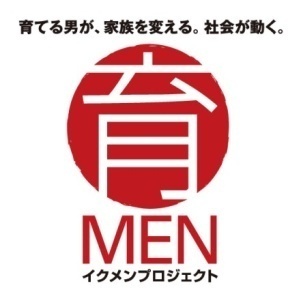 2. イクボスはどんな事をすれば良いのか？
6
2-1. イクボスはどんな事をすれば良いのか？
■仕事の割り振り方
■部下の育児休業取得時のマネジメントフロー(例)
部下への
声かけ
その業務は本当に必要か？
省力化できる業務はないか？
外注できる業務はないか？
部課内でフォロー
できるのか？
誰へ何をいつまでに引き継ぐのか？
チーム力UP・
人材育成で
可能か？
会社(人事部)に、
要望すべきか？
社内の関連部署や、
取引先・得意先などに、
いつどのように
周知連絡するか？
部課内で
情報シェア
業務の
棚卸し
業務
再配分
業務改善
人員の代替
要員の確保
社内外への
説明
確かに男性部下の育児休業取得は経験がないかもしれませんが、
このようなスキルや状況はすでに経験していませんか？
親族が亡くなり忌引きによる連続休暇取得
長期出張や泊まり込み研修
人事異動や新規事業での引き抜き
連続休暇申請
突然の退職や欠勤
怪我や病気による長期入院
通院による労働時間制限
お盆休みや正月休み
上記を考慮すれば、男性部下の育児休業取得へのマネジメントもあなたにはできるはずです！
７
[Speaker Notes: 男性の部下で育児休業取得者が初めて出た場合、引き継ぎの段取りや業務への影響に不安があるかもしれません。
そのときに必要なマネジメントは、以下のフローが考えられます。

・部下への声掛け
　管理職自ら率先して育児休業を取得する部下へ声掛けし、現状の業務内容などを把握しましょう。
・部課内で情報シェア
　部下の業務内容を把握したうえで、部課内の業務状況も確認しましょう。
　それから、それぞれの業務の省略化や、外注して対応できないかなど、対応策を練りましょう。
・業務の棚卸し
　対応策を練ったうえで、省略化や外注できる作業を具体的に部課内メンバーで相談し、業務分担を調整しましょう。
　その際、誰へ何をとうことを明確にし、取得対象者がスムーズに引き継ぎを行えるようにしましょう。
・業務再配分
　引き継ぎを終えて業務が割り振られます。
　業務棚卸しまででこれまでの作業が見直されているので、効率性はそれまでと変わらず、
　また、引き継いだ者は別の仕事を新たに行うこととなるので、スキルも身に着く可能性もあります。
・業務改善
・人員の代替要員の確保
　部課内での調整が難しい場合、業務改善を部課内で再検討したり、会社へ相談することや、
　代替要員の確保を検討することも考えられます。
・社内外への説明
　また、いずれにしても引き継ぎ等で業務の担当が変わった場合、それに関わる社内の人間や取引先へは早めに周知することがいいでしょう。

男性の育児休業取得に高いハードルを感じている方が多いですが、
今説明したフローはこれまでも忌引きといった急な休暇や長期出張、急な異動などで
経験されているはずです。

応用を利かせれば、男性の育児休業取得者へのマネジメントは誰にでもできるスキルです。]
2-2. イクボスはどんな事をすれば良いのか？
■イクボス10の実践
業務分担の適正化
業務分担に偏りがないか常に見直し、特定の人が残業や
深夜業をおこなうようなことはない
会議のムダ取り
会議の目的やゴールを示し、終了時間が守られている
１
６
担当以外の業務を知る
担当業務だけでなく周辺の業務に関する知識を
身につけている
社内資料の削減
職場内での作成資料の分量は適切である
２
７
書類の整理整頓
共有キャビネットは整理整頓され、必要なものが
すぐに探せる
スケジュール共有化
上司と部下、部下同士で、日々のスケジュールを
確認している
３
８
標準化・マニュアル化
大きな仕事が終わった際には概要報告をまとめ、業務の
手順書は、他人が見てもわかるように作成している
がんばるタイムの設定
電話対応等にさえぎられず、担当業務に集中できる
時間がある
４
９
仕事効率化策の共有
仕事が早い人の業務の進め方を、職場内で共有している
労働時間を適切管理
上司は部下の日々の労働時間を把握し、
負荷が集中している部下のサポートをしている
５
10
内閣府　カエル！ジャパン『「３つの心構え」と「10の実践」』  /  佐藤博樹・武石恵美子著「職場のワーク・ライフ・バランス」（日経文庫）
８
[Speaker Notes: イクボスはどんなことをすれば良いのでしょうか。
（１～10まで読み上げる）]
2-3.イクボスはどんな事をすれば良いのか？（仕事と家庭の両立への理解を深める）
子育て中の部下
ワークライフバランスが必要
長時間働ける部下
ワークライフバランスは不要
「しわ寄せは私ばかり」という
不満が増加
満足いくまで仕事をする
長時間労働や休日出勤傾向
必要以上に完成度の高い作業を求める
組織は分裂の危機！？
休みにくい職場
職場メンバー全員に、私生活の時間を。限られた時間で成果を出す職場へ。
自らも「早く帰る、休暇を取得する等、率先して行動する」ことで、良好な職場環境を構築！
そのために
例えば・・・
STEP①：上司自ら連続休暇取得を宣言
STEP②：部下に、連続休暇申請を出してもらうよう働きかける。
　　　　　　（「長時間働ける部下にも「仕事以外の経験が仕事に活きる！」「制度はみんなで使うもの」と部下に伝えながら）
STEP③：職場メンバー全員が休暇をとれるよう計画的に組み、職場メンバー全員の休暇計画をシェア
STEP④：有給休暇取得日数を引いた営業日で業務を進めるための方法を職場メンバー全員で考え、1つずつ実行
いくらでも働ける社員を前提とせず、
今後、時間に制約がある社員が増えていっても、成果の出せる職場に近づけていく！
９
[Speaker Notes: また、仕事と家庭の両立の理解を部課内で深めることも大切です。

子育て中の部下は、仕事だけでなく家庭生活とのバランスをとらなくてはいけません。

時間を気にせず長時間働くこともいとわずワークライフバランスを必要としていない部下もいます。
平日も休日も関係なく長時間労働をしてしまうと、
生産性・効率性は上がりませんし、休みにくい職場風土になる原因にもなります。

制約社員でも制約がない社員でも、プライベートの時間を大事にさせ、
限られた時間で成果を出せるよう、生産性・効率性の高い職場を目指しましょう。

また、自らも「早く帰る、休暇を取得する等、率先して行動する」ことは帰りやすい雰囲気を作り、良好な職場環境を構築できます。
そのためには例えば、
（スライドのとおり）]
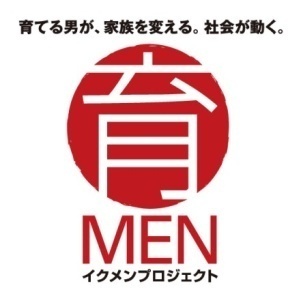 3. 部下のマネジメントへは二つの視点で
10
3. 部下のマネジメントは二つの視点で
家庭への配慮をしつつ、限られた時間でも部下が成果を出し、仕事において活躍できるようマネジメント！
コミュニケーションマネジメント
□ 業務以外のコミュニケーションをとる
□ 各メンバーの最近のライフイベントを知る
□ 各人が大切にしている価値観を知る
□ お互いの価値観を尊重しながら働ける雰囲気を作る
ワークマネジメント
□ 仕事の全体像を示す（ゴールの共有）
□ その仕事にかける時間を決める
□ 品質基準を決める
□ 締切（デットライン）を決める
□ 既に発生している業務との優先順位を示す
□ その人しか知らない業務を無くす
□ 共有フォルダーに戻す習慣をつける
□ 最短のコースを常に探る癖をつける
□ 担当を変えて新しい目で業務を見直す
□ 人材育成を怠らず任せられる人を増やす
□ 適時にメンバー間で業務進捗の声掛けをする
□ 報告目的の会議を減らす
□ 会議資料は事前配布で目を通すルールにする
□ 社内資料の軽量化を推奨する
□ 社内メールを簡素化
マネジメントのコツ
○ 朝礼や会議の一部の時間でライフについて
　　コミュニケーションをとる
○ 時々、昼食に誘いプライベートの話もきく
○ 雑談もできるような雰囲気づくり
○ 自らプライベートを開示することで、
　　部下のプライベートも引き出し易くする
ライフの実現が増える
ワークの成果が上がる
ワークとコミュニケーションは一体でマネジメントし、ワークライフバランスを職場全体で実現していく！
11
[Speaker Notes: 部下へのマネジメントは二つの視点で行いましょう。

先ほど申し上げたように、部下の家庭を配慮しつつ、限られた時間で成果が出るよう、
管理職はこれからマネジメントしていく必要があります。

そのために、二つの視点でのマネジメントがあります。

（コミュニケーションマネジメント・ワークマネジメントを読みあげる）]
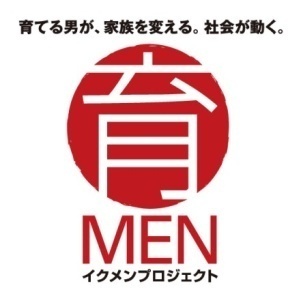 4. 育児休業とは？
12
4. 育児休業とは？
○育児休業とは：原則、『1歳になるまでの子どもを育てる男女従業員』を対象とした休業
ポイント
妻が専業主婦でも育休中でも、夫は育児休業を取得できます！
○両親で協力して育児休業を取得するための特例
特例
その①
男性が妻の出産後8週間以内に育児休業を開始し、
かつ終了した場合、再度の取得が可能です。（パパ休暇）
特例
その②
両親がともに育児休業を取得する場合は、子が1歳2か月に
達するまでの間、取得可能です。（パパ・ママ育休プラス）
取得例
出産
8週間
1歳
1歳2か月
妻
産後休業
育児休業
夫(特例の活用例)
育児休業
育児休業
必要に応じて期間内に再度、育休がとれます
妻が心身ともに大変な出産直後の時期に協力しあうことができます
※パパ・ママ育休プラスも利用できます。
「父親の仕事と育児両立読本（平成27年度 厚生労働省委託事業）」P8・9抜粋
13
[Speaker Notes: 育児休業制度は、育児介護休業法で定められた制度です。
育児休業を取得する条件に、原則として男女による違いはありません。
（ただし、産後は労働基準法上56日間労働することが禁止されていますので、女性は出産した翌日から起算して57日目から育児休業を取得することとなります。）

以前は、夫婦のうち一方が育児ができる環境（専業主婦（夫）や育児休業中など）の場合、もう一方は育児休業を取得できないようにする制度がありましたが、その制度は廃止されました。これにより、育児休業の取得について、配偶者のおかれた環境に関係なく、育児休業が取得できるようになりました。

育児休業は、通常、一人の子につき一回しか取得できませんが、男性が妻の出産後8週間以内に育児休業を取得し、かつ終了した場合は、一旦復職しても再度育児休業が取得できます。
また、両親がともに育児休業を取得する場合は、原則1歳までの休業可能期間が、1歳2か月までに延長されます。
こうした特例を活用すると、例えば、出産後8週間以内の期間に育休を取得して出産後の妻をサポート、その後、妻が復職するタイミングで再度取得し、妻の職場復帰をサポートするなど、両親で協力して育児をすることができます。]
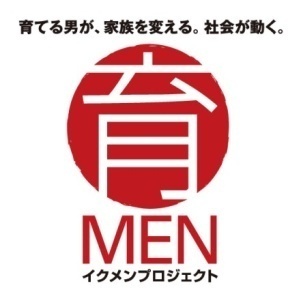 5. 男性の育児休業取得に関する理想と現実
14
5. 男性の育児休業取得に関する理想と現実
現状①
現状②
男性の育児休業取得率は、2～3%台を推移
※2020年には、取得率13%が国の目標
育児休業の取得を希望しているが、
取得できない男性正社員が約30％
制度あり
制度なし
出所：厚生労働省(2017) 平成28年度 雇用均等基本調査
出所：厚生労働省(2015) 平成27年度 仕事と家庭の両立に関する実態把握のための調査
子育て世代の男性社員は、希望と現実の乖離の中で、葛藤している。
15
[Speaker Notes: ここ数年の男性の育児休業取得率は2～3%前後を推移しています。
ちなみに、2020年には男性の育児休業取得率を13%にするのが目標です。（参照：内閣府(2015) 「少子化社会対策大綱」）

この数値に対し、育休取得を希望しているが、取得できない男性社員は30%ほどいます。

この差から「育休を取得したい」が「取得できていない」というのが現状で、
男性社員は希望と現実の乖離の中で葛藤していることが伺えます。
参考資料
厚生労働省（2015）平成27年度 仕事と家庭の両立に関する実態把握のための調査 (労働者調査)
http://www.mhlw.go.jp/file/06-Seisakujouhou-11900000-Koyoukintoujidoukateikyoku/0000103111.pdf厚生労働省(2017) 平成28度雇用均等基本調査
http://www.mhlw.go.jp/toukei/list/dl/71-26r-07.pdf

内閣府(2015) 「少子化社会対策大綱」
http://www8.cao.go.jp/shoushi/shoushika/law/pdf/shoushika_taikou2_g.pdf]
5.男性の育児休業取得に対する理想と現実
現状③
現状④
出産・育児のために有給休暇等を利用する父親も多い
1歳半以下の乳幼児を持つ父親の46％が有給休暇を取得。※2
ただし、ほとんどが1週間以内の取得
休暇を取得しなかった父親の62.7％が、
1週間から1か月の休暇の取得を希望※2
父親たちの声①
父親たちの声②
育児休業を取得しなかった理由（男性）※1
「職場が育児休業制度を取得しづらい雰囲気だったから」	26.6％
「残業が多い等、業務が繁忙であったため」		21.2％
育児休業取得の際に、最も利用しやすい条件 ※2
「上司からの声掛け等」			29.3％
「人事部（会社）からの声掛け等」		14.6％
「日本男性全員が父親時間として取得することになっている」	14.1％
父親の多くは、周囲からの働きかけや決まり事に後押しされる傾向があると推測されるため、
男性の育児休業取得率向上のためには、上司や会社からの働きかけが必要！
参照：※１　「平成27年度　仕事と家庭の両立に関する実態把握のための調査 労働者調査 結果の概要」
参照：※２　「平成27年度　ﾌｧｻﾞｰﾘﾝｸﾞ・ｼﾞｬﾊﾟﾝ隠れ育休調査 結果の概要」
16
[Speaker Notes: さらに現状をお伝えすると、
③は　育児休業制度は利用せずに年次有給休暇などを利用して産後の妻サポートや育児ために休暇を取得する父親も多い。
また、現状④では、
・1歳半以下の乳幼児を持つ父親の46%が出産・育児のための休暇を取得。ただし、期間が非常に短い。
・出産、育児のための休暇を取得しなかった父親の62.7%が出産・育児のための休暇の取得を希望。
「育休を取得しなかった理由」と「育休を取得しやすい条件」で挙げられた声としては、
職場の雰囲気や普段からの働き方が影響。
多く 父親は周囲からの働きかけや決まりごとに後押しされる傾向にあると推測されることから、男性育休取得率向上に 、上司や人事部(会社)から働きかけが必要。
が高い割合でした。

参考資料
※1 厚生労働省（2015）平成27年度 仕事と家庭の両立に関する実態把握のための調査 (労働者調査)
http://www.mhlw.go.jp/file/06-Seisakujouhou-11900000-Koyoukintoujidoukateikyoku/0000103111.pdf
※2 NPO法人ファザーリング・ジャパン(2015）隠れ育休調査2015　
http://fathering.jp/activities/thinktank/kakure-ikukyu-research2015]
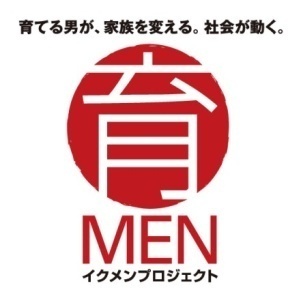 6. 従業員の育児休業を取得しやすくする必要性とは？
17
6-1.従業員の育児休業を取得しやすくする必要性とは？
育児休業に関して、以下のように思っていませんか？
【感情的な部分】
自分自身は子どももいるが育休は取らずにやってこれた。特に男性の育休取得の必要はないだろう。
妻が家にいるなら子どもを見れるのだから、わざわざ夫が育休取得の必要はないだろう。
生まれたばかりの子どもには母親が必要であって、父親は役に立たないから育休取得の必要はないだろう。
父親の家族への責任は稼ぐことで果たせば十分で、父親が育児のために育休取得の必要はないだろう。
休んだ分だけキャリアは積めず、成長できない。そこまでして父親が育休取得の必要はないだろう。
感情的に許せないので自分の部下が育休取得の必要はないだろう。

　【マネジメント的な部分】
大切な基幹職を担っている男性が一定期間抜けるのは正直迷惑だ。育休取得はやめてほしい。
子どもを産む女性ならまだしも、産まない男性が育休取得するのに職場が迷惑をこうむるのはごめんだ。
人材不足でたくさんの仕事を休まず遂行している男性が育休で抜けたら職場はすぐに機能不全だ。
取得したいなら職場に迷惑をかけないよう本人が全て調整すべきだろう。
人員補充ができる大企業ならともかく、中小企業で男性の育休取得なんてリアリティがない。
男性の育休なんて前例がないので無理だ。
18
[Speaker Notes: 【感情的な部分】
①管理職が子どもを育てていた時代と今は違います。自分が育休をとらなかったことと部下の取得の必要性は別だと考えましょう。
②子どもを産んだばかりの母親は育児を十分にできるからだではありません。次のスライドで妻の産後ケアの重要性を理解しましょう。
③生まれたばかりの子どもには母親も父親も必要です。また母親には父親が必要です。この時期の親子、夫婦間の愛着形成がその後の家族形成に影響し、しいては仕事へのパフォーマンスにも影響してくるかもしれません。
④親の責任は稼ぎ手役割、世話役割、教育役割がありますが、確かに父親の責任は稼ぎ手役割だけで成立していた時代もありました。しかし、右肩上がりの経済成長時代ではないので、父親の責任は稼ぎ手役割だけではなくなってきました。
⑤確かに休んだ分、仕事の経験は少なくなりますが、育休中の経験もキャリアの１つです。育休経験した父親の多くは一皮むけ人間力を上げて帰ってきています。
⑥感情的に許せないのはわかります。しかし、部下には部下の人生があり、家族があります。部下のキャリアや人生を応援してあげませんか？

【マネジメント的な部分】
①重要な仕事を担っている部下が抜けるのは確かに迷惑ですね。ただ今後、少子高齢社会の日本では人材減少を続け、時間や場所に制約のある社員が職場の中心になっていきます。社員が一定期間抜けても回すことができる職場に変革していくことがこれからの上司に求められるマネジメントになりますので、力の見せ所です。
②女性の育休が職場で許容できるのであれば、男性でもできるはずです。また今でこそ女性の育休は許容されていますが、育休法が成立した20年以上前は女性の育休すら職場では当たり前ではありませんでした。今は違和感のある男性の育休も取得者が増えていくことで職場に許容されていくでしょう。その経験を職場で先取りしませんか？
③たくさんの仕事は本当に必要な仕事でしょうか？休まずに遂行しないと職場が回らないのは経営として健全でしょうか。男性の育休取得を職場で経験するとこれまでの業務フローや働き方が見直されるきっかけになりますので、よい機会だと考えて、職場全体で適正人員と適正業務を検討してみませんか？
④育休取得は労働者の権利です。取得する本人が職場に迷惑をかけない方法を検討し調整することも大切ですが、第一義的な責任は管理職であるあなたにあります。部下それぞれのニーズを勘案しながらチーム全体の成果を最大化するのが管理職の仕事。育休取得のマイナス影響を最小限にし、チーム全体の総和を最大化するマネジメントが試されていると思って、前向きに取り組んではいかがでしょうか？
⑤男性の育休取得の取得のしやすさに企業の規模は関係ありません。大企業でも取れないところはとれないですし、中小企業でも取得しやすい企業はあります。取得のしやすさは、トップや会社全体の方針と制度の周知（制度があるだけでは足りず、制度を取ってほしいという会社の社内周知活動が必要）です。企業規模を気に掛けるより、まずは自分の会社で出来ることから始めてみませんか？
⑥女性が出産で退職しているのは、育休取得の実績がなく、育休後も働いているロールモデルがいないからではありませんか？男女ともに育休後働いているロールモデルの輩出は人材定着の重要な要素の１つです。まず男女にかかわらず子どもが生まれる社員には育休を勧めて、まずは育休取得者の実績を出すことから始めませんか？]
6-2.従業員の育児休業を取得しやすくする必要性とは？
夫の育児休業取得のメリット①
育休から継続して子育てにかかわることができれば、それだけ深い関係を築くことができます。
夫の育児休業取得のメリット②
産後の妻の不安のピークは、産後2週間！
産後うつの自己評価は、
産後2週間が最も高い！
妻の退院・里帰り後に、夫のサポートが特に必要。
第1子出産（妻が退院後の）産後～3か月
第2子以降	(里帰りしていない場合) 	入院中は、第1子の育児も
	(里帰りの場合) 里帰りから妻が戻ってきてから
	※祖父母の協力が得られない人もいる
2014年度 厚生労働科学研究事業 「妊産婦のメンタルヘルスの実態把握及び介入方法に関する研究」
夫の育児休業取得のメリット③
仕事に好影響！
働きながら育児をすることで、限られた時間内で結果を出さなくてはいけなくなるため、より効率的
な働き方へと見直すようになります。育児は「あれをしながら、これをして。すると子どもが泣き出して・・・」と大変ですが、これをこなすとことで段取り力が訓練され、仕事の段取りも良くなります。
部下が仕事と育児の両立や妻のサポートをできるよう、上司は体制づくり・チームの強化が必要である！
19
[Speaker Notes: 1つめは、「育休から継続して子育てにかかわることができれば、それだけ深い関係を築くことができる」ということです。
子どもは、自分に向き合ってくれる時間が長ければ長いほど懐きます。
母親に懐きがちといわれるのは、それだけ母親が子どもと向き合う時間が長いということです。
父親も育休を取得して子どもの成長を見守り、育休があけても仕事とうまく両立し継続して育児にかかわるようにすれば、当然子どもはなつきます。

二つめは、「産後で身体が不安定な妻をサポートできる」ことです。
赤ちゃんが生まれた家庭で、妻の不安のピークは、上段の表でわかるように、産後2週間。
よく「赤ちゃんが生まれたので、1週間休みます！」という男性がいるが、妻が入院期間中に休みをとっても第1子出産時は
ほとんど意味がありません。

その理由は、入院期間中は、24時間医療サポートがあり、わからないことはすぐに聞くことができるが、
自宅または実家で、赤ちゃんと過ごす生活が始まると、自分で判断しなくてはならず「このやり方で大丈夫なのか？」と不安が募るからです。

上司は、部下の妻の妊娠、出産に対して、退院後にサポートがしっかりできるよう、体制づくりを日頃から行っておくことが、
チーム全体の長期戦略になることを忘れてはいけません。とくに、社内結婚の場合は、人材を2名失う可能性もあります。ありがたいことに、お悔やみごとと違い、赤ちゃんは家族と企業に約5日間くらいの調整期間を与えてくれる（産後の入院期間）。入院期間を上手く使い、チームの体勢を整え、パパになった部下を妻と赤ちゃんの元へ送り出すことが大切です。

三つめは、育児休業は「仕事に好影響」があるということです。
育児は毎日予測できないことが起きますし、それに対応できる能力が必要になります。
また、家事育児をこなすと１日はあっという間です。
段取りを組んでこなしていくことは、仕事においても活用されます。]
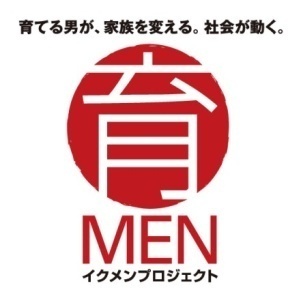 7. 管理職へのメッセージ
20
7. 管理職へのメッセージ
部下はよく見ています。部下のワークライフバランス実現のために上司が犠牲になっていては、
管理職になりたがらない部下が増える一方です。
男性部下の育休取得に合わせて、まずは自らが仕事と家庭の両立のお手本となることが大切です。
天秤のように、「ワーク」と「ライフ」の
どちらか上がったら、どちらか下がるような関係
具材が増えるほどブレンドされて、
寄せ鍋のように、美味しくなる関係
ワーク
ライフ
any
thing
趣味
地域
活動
仕事
介護
育児
自らが仕事以外の具材を追加させていくことで、仕事がより美味しくなっていく体感をし、
職場メンバーに波及させていきましょう！
あなたの具材は何ですか？
【具材例】　仕事、趣味(スポーツ、コレクション、鑑賞、旅行、読書、ゲーム等)、家族時間(夫婦・子ども・親・祖父母)、
　　　　　　　家事、育児、介護、地域活動、自己啓発、交友時間、社会貢献活動、等
具材を手に入れるのは、定年後でもなく、仕事が落ち着いたあとでもなく、今です！
21
[Speaker Notes: 最後に管理職の皆さんへメッセージです。

部下はあなたをよく見ています。

これまで部下の仕事と家庭を両立させるためのマネジメント方法について説明しましたが、
部下のために自身が犠牲になってその姿を見せてしまっては、後が続きません。

男性部下の育休取得は、自らの仕事と家庭の両立を考え、それを部下たちにお手本としてみせる機会になります。

ワークもライフもどちらかの比重が重くなってしまうのではなく、
趣味や介護、それ以外の要因を常々インプットしていくことで
新たな視点が生まれ、自身のスキル向上にもつながります。
寄せ鍋は、様々な具材を入れますが、妙にマッチします。
それと同様に考えましょう。

家庭や趣味などの具材は、仕事をしている今からでも手に入ります。
マネジメント方法を変え、自らと部下、そして会社を変えていくきっかけを作りましょう。]